Управление Федеральной антимонопольной службы по Республике Башкортостан





ноябрь 2018 года
Башкортостанское УФАС России
2
Башкортостанское УФАС России
При осуществлении контроля экономической концентрации на товарных и финансовых рынках за истекший период 2018 года рассмотрено 4 ходатайства 

Рассмотрено за истекший период 2018 года  828 обращений граждан

Управление за истекший период 2018 года участвовало в более чем 620 заседаниях судов различных инстанций
3
Башкортостанское УФАС России
За истекший период 2018 года проведен анализ состояния конкурентной среды на 9 товарных рынках: 
оптовый рынок электрической энергии
розничный рынок электрической энергии
рынок услуг по сбору и транспортированию твердых коммунальных отходов
рынок теплоснабжения
рынок услуг по предоставлению доступа к инфраструктуре для размещения сетей электросвязи
рынок розничной реализации бензинов автомобильных
рынок розничной реализации дизельного топлива
рынок мелкооптовой реализации бензинов автомобильных
рынок мелкооптовой реализации дизельного топлива
4
Контроль за соблюдением антимонопольного законодательства
За истекший период 2018 года выдано 17 предостережений

За истекший период 2018 года выдано 78 предупреждений, в том числе:
по фактам злоупотребления доминирующим положением (ст. 10 ФЗ "О защите конкуренции") – 27 предупреждений
по фактам недобросовестной конкуренции (ст.ст. 14.1-14.8 ФЗ "О защите конкуренции") – 27 предупреждений
по фактам ограничивающих конкуренцию актов и действий (бездействие) органов государственной власти и местного самоуправления (ст.15 ФЗ "О защите конкуренции") – 24 предупреждения

За истекший период 2018 года возбуждено и рассмотрено 48 дел по признакам нарушения антимонопольного законодательства

Большинство дел возбуждено в результате рассмотрения поступивших заявлений
5
Злоупотребление доминирующим положением
Злоупотребление доминирующим положением остается одним из распространенных нарушений антимонопольного законодательства – за истекший период 2018 года выдано 27 предупреждений, возбуждено и рассмотрено 7 дел по фактам злоупотребления доминирующим положением
Среди выявленных фактов злоупотребления доминирующим положением наиболее характерные нарушения: 
навязывание невыгодных условий договора
Преобладают нарушения по навязыванию невыгодных условий договора в сфере электроснабжения и теплоснабжения. Неправомерное применение расчетного уровня напряжения по договору электроснабжения, заключенному с гарантирующим поставщиком.
необоснованный отказ от заключения договора
6
Запрет на ограничение конкуренции органами власти
В соответствии с антимонопольным законодательством запрещаются ограничивающие конкуренцию акты и действия (бездействие) федеральных органов исполнительной власти, органов государственной власти субъектов Российской Федерации, органов местного самоуправления
Результаты работы свидетельствуют о том, что нарушение антимонопольного законодательства – статьи 15 ФЗ "О защите конкуренции", со стороны органов исполнительной власти и местного самоуправления остается распространенным видом нарушения:
     За истекший период 2018 года 
выдано 24 предупреждения;
возбуждено и рассмотрено 6 дел;  
4 нарушения устранено в результате проверок
7
Запрет на ограничение конкуренции органами власти
Наибольшее количество выявленных нарушений статьи 15 Федерального закона "О защите конкуренции" было совершено в форме незаконного предоставления государственной или муниципальной преференции и необоснованного препятствования осуществлению деятельности хозяйствующих субъектов.
8
Запрет на ограничение конкуренции органами власти
За истекший период 2018 года нарушения антимонопольного законодательства органами власти, органами местного самоуправления зафиксированы на следующих товарных рынках:
 
 ритуальных услуг (передача полномочий органа местного самоуправления по выделению земельных участков под захоронение);

предоставления земельных участков (предоставление земельного участка путем изменения вида разрешенного использования);

содержание, благоустройство, ремонт дорог общего пользования (их передача  муниципальным унитарным предприятиям по благоустройству районов);

рынок поставки лекарственных препаратов для обеспечения отдельных групп населения и граждан по категориям заболеваний, имеющих право на меры социальной поддержки;

.рынок организации творческих проектов
9
Ограничивающие конкуренцию соглашения или согласованные действия
Выявление и пресечение ограничивающих конкуренцию соглашений или согласованных действий государственных органов и хозяйствующих субъектов – одно из приоритетных направлений деятельности антимонопольного органа
За истекший период 2018 года возбуждено и рассмотрено 4 дела по выявленным фактам соглашений государственных органов по фактам ограничения доступа на рынок, выхода с рынка (статья 16 ФЗ "О защите конкуренции")
10
Ограничивающие конкуренцию соглашения или согласованные действия
Выявление и пресечение ограничивающих конкуренцию соглашений или согласованных действий государственных органов и хозяйствующих субъектов – одно из приоритетных направлений деятельности антимонопольного органа
За истекший период 2018 года возбуждено и рассмотрено 7 дел по выявленным фактам запрещенных соглашений или согласованных действий хозяйствующих субъектов (ст.11 ФЗ "О защите конкуренции")
Виды нарушений по выявленным фактам запрещенных соглашений или согласованных действий хозяйствующих субъектов:
повышение, снижение или поддержание цен на торгах;
заключение соглашения, направленного на создание препятствий доступа на товарный рынок
11
Антимонопольные требования к торгам
В рамках осуществления полномочий по контролю за соблюдением антимонопольных требований к торгам  (ст. 17 ФЗ "О защите конкуренции") за истекший период 2018 года возбуждено и рассмотрено 14 дел 
     Виды нарушений
необоснованное ограничение доступа к участию в торгах, запросе котировок. Не размещение информации о проведении торгов на официальном сайте организатора торгов; установление короткого срока для приема заявок от участников торгов. 
создание преимущественных условий участия в торгах, запросе котировок. Установление необоснованного требования в документации о закупке
ограничение конкуренции между участниками торгов, запроса котировок
12
Особенности порядка заключения договоров в отношении государственного и муниципального имущества
Статьей 17.1 Федерального закона "О защите конкуренции" установлены особенности порядка заключения договоров в отношении государственного и муниципального имущества - заключение договоров только по результатам проведения конкурсов или аукционов на право заключения таких договоров
За истекший период 2018 года возбуждено и рассмотрено 1 дело по статье 17.1. Федерального закона "О защите конкуренции"
13
Запрет на недобросовестную конкуренцию
Результаты работы по предупреждению и пресечению недобросовестной конкуренции показывают, что в структуре рассматриваемых нарушений антимонопольного законодательства не произошло существенных изменений. Основные формы недобросовестной конкуренции – недобросовестная конкуренция путем введения в заблуждение (в т.ч. при формирования заявок при участии в закупках) и недобросовестная конкуренция, связанная с созданием смешения (в т.ч. с товарными знаками и символикой FIFA WORLD CUP 2018)

За истекший период 2018 года выдано 27 предупреждений, возбуждено и рассмотрено 9 дел по фактам недобросовестной конкуренции
14
Рассмотрения жалоб на нарушения процедуры торгов
Статья 18.1 Федерального закона "О защите конкуренции", введенная в антимонопольное законодательство «третьим антимонопольным пакетом», устанавливает административную процедуру рассмотрения жалоб на действия (бездействие) организатора торгов, оператора электронной площадки, конкурсной или аукционной комиссии при организации и проведении торгов, заключении договоров по результатам торгов или в случае, если торги, проведение которых является обязательным в соответствии с законодательством Российской Федерации.
За истекший период 2018 года рассмотрено 25 заявлений заказчиков о включении в реестр недобросовестных поставщиков в соответствии с Федеральным законом № 223-ФЗ «О закупках товаров, работ, услуг отдельными видами юридических лиц». Принято  6 решений о включении организаций в реестр недобросовестных поставщиков
15
Рассмотрения жалоб на нарушения процедуры торгов
Статья 18.1 Федерального закона "О защите конкуренции", введенная в антимонопольное законодательство «третьим антимонопольным пакетом», устанавливает административную процедуру рассмотрения жалоб на действия (бездействие) организатора торгов, оператора электронной площадки, конкурсной или аукционной комиссии при организации и проведении торгов, заключении договоров по результатам торгов или в случае, если торги, проведение которых является обязательным в соответствии с законодательством Российской Федерации.
За истекший период 2018 года рассмотрено 295 жалоб в соответствии со статьей 18.1 Закона о защите конкуренции, признаны обоснованными 117 жалоб, выдано 59 предписаний, исполнено 54 предписания,  3 – в стадии исполнения.
16
Рассмотрения жалоб на нарушения процедуры торгов
Жалобы касались нарушений процедуры Федерального Закона «О закупках товаров, работ, услуг отдельными видами юридических лиц». 
Обжаловались торги по аренде и продаже земельных участков, находящихся в государственной или муниципальной собственности. Рассматривались жалобы по обжалованию аукционов и предварительных отборов, проводимых в рамках постановления Правительства Российской Федерации от 01.07.2016 № 615 "О порядке привлечения подрядных организаций для оказания услуг и (или) выполнения работ по капитальному ремонту общего имущества в многоквартирном доме и порядке осуществления закупок товаров, работ, услуг в целях выполнения функций специализированной некоммерческой организации, осуществляющей деятельность, направленную на обеспечение проведения капитального ремонта общего имущества в многоквартирных домах". Обжаловались торги в рамках соблюдения требований Федерального закона «О несостоятельности (банкротстве)», торги по реализации имущества должников в порядке, установленном Федеральным законом от 02.10.2007 № 229-ФЗ «Об исполнительном производстве», Федеральным законом от 16.07.1998 № 102-ФЗ "Об ипотеке (залоге недвижимости)".
17
Нарушения законодательства о рекламе
При осуществлении государственного контроля за соблюдением законодательства о рекламе за истекший период 2018 года возбуждено и рассмотрено 69 дел по признакам нарушения законодательства о рекламе, выдано 45 предписаний.
Деятельность антимонопольного органа направлена на защиту от недобросовестной конкуренции в области рекламы, предотвращение и пресечение ненадлежащей рекламы, способной ввести потребителей рекламы в заблуждение
Дела возбуждались по фактам распространения ненадлежащей рекламы медицинских услуг; ненадлежащей рекламы, в которой отсутствует часть существенной информации, что вводит потребителей рекламы в заблуждение; несоблюдения общих требований к рекламе и общих требований при рекламе финансовых услуг.
18
Нарушения законодательства о рекламе
С 2007 года действует Экспертный Совет по применению законодательства о рекламе при Башкортостанском УФАС России. Состав Экспертного Совета сформирован из представителей государственных органов, научных и учебных организаций, конфессий, специалистов в отдельных областях знаний. 
За истекший период 2018 года состоялось 3 заседания Экспертного совета (14 марта, 26 июня и 11 сентября 2018 года).
На заседаниях Совета обсуждены, в частности, вопросы использования непристойных и оскорбительных образов в рекламе различных товаров; рассмотрение рекламы различных товаров на предмет введения потребителей в заблуждение относительно объекта рекламирования
19
Нарушения законодательства в сфере закупок
Башкортостанским УФАС России за истекший период 2018 года в соответствии с возложенными полномочиями по осуществлению контроля в сфере закупок товаров, работ, услуг для обеспечения государственных и муниципальных нужд:
Рассмотрено 940 жалоб на действия (бездействия) заказчика, уполномоченного органа, уполномоченного учреждения, аукционной, конкурсной, котировочной  комиссии; 
проведена 206 проверок; 
рассмотрено 23 материала на согласование осуществления закупки у единственного поставщика (подрядчика, исполнителя); 
Рассмотрено 264 обращения о включении в реестр недобросовестных поставщиков (подрядчиков, исполнителей), в реестр недобросовестных поставщиков (подрядчиков, исполнителей) включено 88 хозяйствующих субъектов.
20
Нарушения законодательства в сфере закупок
При Башкортостанском УФАС России с 2014 года действует Экспертный Совет по применению законодательства в сфере закупок, за истекший период 2018 года проведено 2 заседания совета (17 апреля и 24 октября 2018 года)
На заседании совета 17 апреля 2018 года совместно с представителями государственных заказчиков, органов прокуратуры, бизнес–сообществ, участников рынка, общественных организаций, слушателей школы конкурентного права  в присутствии средств массовой информации обсудили проблемы, препятствующие развитию конкуренции в сфере закупок, актуальные вопросы и сложившуюся правоприменительную практику.
На заседании совета 24 октября 2018 года обсудили проблемные вопросы на рынке охранных услуг.
21
Нарушения законодательства в сфере закупок
За истекший период 2018 года в адрес Башкортостанского УФАС России по контролю в сфере закупок поступило 940 жалоб на действия (бездействия) заказчиков, уполномоченных органов, учреждений, аукционных, конкурсных, котировочных комиссий. 
	
              Структурный состав поданных жалоб распределился следующим образом: закупки для федеральных нужд – 137 жалоб или 14,6% от общего количества, закупки для нужд субъекта Российской Федерации – 505 или 53,7%, закупки для муниципальных нужд – 298 или 31,7%.
22
Нарушения законодательства в сфере закупок
23
Нарушения законодательства в сфере закупок
Более 54% из рассмотренных жалоб признаны обоснованными или частично обоснованными, либо при проведении внеплановых проверок в данных закупках выявлены нарушения.
Наиболее часто встречающимися нарушениями при рассмотрении жалоб является установление требований к несуществующему материалу, использования нестандартных показателей при описании закупки, неправомерное отклонение заявок, признание заявок несоответствующими (либо соответствующими) в нарушение норм 44-ФЗ, а также разработка документации о закупке с нарушением 44-ФЗ.
24
Нарушения законодательства в сфере закупок
За истекший период 2018 года Башкортостанским УФАС России рассмотрено 264 обращения Заказчиков о включении информации в Реестр недобросовестных поставщиков (подрядчиков, исполнителей). 
39,4% обращений о включении хозяйствующих субъектов в реестр недобросовестных поставщиков связаны с односторонним  расторжением контракта в связи с нарушением условий контракта
59,1% обращений связаны с уклонением победителя от заключения контракта 
1,5% - по решению суда.
25
Развитие конкуренции в сфере розничной торговли
За истекший период 2018 года не поступали обращения и не возбуждались дела по признакам нарушения Федерального закона «Об основах государственного регулирования торговой деятельности в Российской  Федерации»
      	
В рамках изучения рынка розничной торговли продовольственными товарами в Республике Башкортостан установлено, что в административных границах ЗАТО Межгорье доля ООО "Торговая копания "Атлас" (торговой сеть «Монетка») превышает предельно допустимую Законом о торговле  - 25%.
	
Согласно действующему законодательству в границах данных административно-территориальных образований на ритейла распространяется  запрет на приобретение или аренду дополнительных торговых площадей.
	
Информация доведена до сведения Администрации ЗАТО Межгорье и Государственного комитета Республики Башкортостан по торговле и защите прав потребителей.
26
Развитие конкуренции в сфере розничной торговли
Экспертный совет по развитию конкуренции в сфере розничной торговли при Башкортостанском УФАС России действует с 2010 года. За истекший период 2018 года состоялось 2 заседания совета (23 мая и 18 сентября 2018 года),
23 мая 2018 года на заседании Экспертного Совета в сфере розничной торговли обсуждалась ситуация на топливном рынке. 
В рамках заседания совета обсуждены вопросы, касающиеся повышения розничных цен на автомобильный бензин и дизельное топливо и тенденции на топливном рынке.

18 сентября 2018 года на заседании Экспертного Совета в сфере розничной торговли обсуждалась ситуация на рынке розничной торговли.
Обсуждены вопросы ограничения приобретения, аренды торговыми сетями торговых площадей под магазины.
27
Экспертный Совет по естественным монополиям
При Башкортостанском УФАС России с 2008 года действует Экспертный Совет по естественным монополиям. Основной целью Совета является обеспечение эффективного взаимодействия антимонопольного органа с иными федеральными органами исполнительной власти, республиканскими органами исполнительной власти и хозяйствующими субъектами по вопросам равного доступа к товарам и услугам, производимым субъектами естественных монополий.
За истекший период 2018 года состоялось 1 заседание совета (29 августа 2018 года)..

На заседании совета обсуждалась тема: «Ситуация на рынке теплоснабжения с учетом вынесенного Постановления Конституционного суда Российской Федерации от 10 июля 2018 года №30-П».
28
Дела об административных правонарушениях
За истекший период 2018 года возбуждено и рассмотрено 639 дел об административных правонарушениях , в том числе: 

ст.ст. 7.29-7.32, 7.32.5 КоАП РФ за нарушение законодательства в сфере закупок – 334 дела; 
ст.ст. 14.3, 14.38 КоАП РФ за нарушение законодательства о рекламе – 82 дела; 
ст. 14.31 КоАП РФ за злоупотребление доминирующим положением на товарных рынках – 9 дел;
ст. 14.32 КоАП РФ за заключение ограничивающих конкуренцию соглашений – 39 дел; 
ст. 14.33 КоАП РФ за недобросовестную конкуренцию – 3 дела; 
ст. 14.9 КоАП РФ за ограничение конкуренции органами власти, органами местного самоуправления – 19 дел; 
ст. 9.16 КоАП РФ за нарушение законодательства об энергосбережении и о повышении энергетической эффективности – 2 дела;  
ст. 9.21 КоАП РФ за нарушение правил технологического присоединения к электрическим сетям, правил подключения к системам теплоснабжения либо правил подключения к системам водоснабжения и водоотведения -25 дел; 
ст.ст. 7.32.3 - 7.32.4 КоАП РФ за нарушение порядка закупок отдельными видами юридических лиц – 95 дел; 
ст. 19.7.2-1 КоАП РФ за непредставление информации в орган, уполномоченный на осуществление контроля в сфере закупок товаров, работ, услуг отдельными видами юридических лиц – 3 дела;  
ст. 19.8 КоАП РФ за непредставление ходатайств, уведомлений (заявлений), сведений (информации) в антимонопольный орган – 3 дела; 
ст. 20.25 КоАП РФ за неуплату штрафа в установленные сроки – 25 дел.

Общая сумма уплаченного штрафа – более  8,8 млн. рублей.
29
Адвокатирование конкуренции
Башкортостанским УФАС России проводится значительная работа по адвокатированию конкуренции: проведены пресс-конференция, "круглые столы", рабочие совещания по вопросам практики применения антимонопольного законодательства, законодательства о рекламе, законодательства о контрактной системе в сфере закупок товаров, работ, услуг для обеспечения государственных и муниципальных нужд; вышли материалы о деятельности управления в печатных СМИ и Интернет, сделаны выступления на радио и телевидении. 

За истекший период 2018 года проведены 3 публичных мероприятия по публичному обсуждению результатов правоприменительной практики Башкортостанского УФАС России в сфере контроля антимонопольного законодательства, законодательства о рекламе и законодательства в сфере закупок.
30
Адвокатирование конкуренции
Проведены:
экскурсии, "Дни открытых дверей" для студентов различных высших учебных заведений республики и учащихся старших классов МБОУ "Лицей № 6" ГО г. Уфы; 

конкурс рисунков "реклама школьных каникул" для учеников 2 класса МБОУ СОШ №44 г. Уфы в Центре детского чтения Национальной библиотеки им. Ахмет-Заки Валиди; 

практические занятия с учащимися старших классов МБОУ "Лицей № 6" ГО г. Уфы в виде деловой игры "Модельный процесс, посвященный рассмотрению дела по признакам нарушения законодательства о рекламе, недобросовестной конкуренции и злоупотребления доминирующим положением на рынке";

мастер-классы для студентов, обучающихся по направлению подготовки "Реклама и связи с общественностью". 

"Веселые старты - за честную конкуренцию" среди воспитанников старшего дошкольного возраста МБДОУ № 322 "Журавушка" г.Уфы.
31
Адвокатирование конкуренции
Проведен семинар по актуальным вопросам применения антимонопольного законодательства и развития конкуренции с участием представителя ФАС России и члена Общественного совета при ФАС России и круглый стол по актуальным проблемам применения и развития антимонопольного законодательства, взгляд регулятора и  экспертов с участием представителя ФАС России и членов Ассоциации антимонопольных экспертов. 
 В наши дни актуальным вопросом остается разработка антимонопольного комплаенса на предприятиях. Крупные российские компании приходят к необходимости его создания, а также необходимости наличия кадров в штате, владеющих комплексом знаний, в том числе антимонопольного законодательства. 
Школа конкурентного права, организованная в ноябре 2014 года совместно с Башкирским государственным университетом (кафедра государственного права Института права БашГУ), уже сегодня готовит таких специалистов. 
В 2016 года состоялся первый выпуск Школы конкурентного права. 
Школа востребована – в ноябре 2016 года состоялось торжественное открытие II набора Школы конкурентного права. Слушателями являются студенты разных ВУЗов и курсов, в том числе магистранты. 
В 2016-2018 г.г. проведены четыре сессии II набора Школы конкурентного права. В мае 2018 года состоялся второй выпуск Школы конкурентного права.
В ноябре 2018 года планируется проведение первой сессии III набора Школы конкурентного права.
32
Национальный план развития конкуренции
Указом Президента Российской Федерации от 21 декабря 2017 года № 618 "Об основных направлениях государственной политики по развитию конкуренции" утвержден Национальный план развития конкуренции в Российской Федерации на 2018 – 2020 годы, который направлен на снижение доли государственного участия в конкурентных сферах экономической деятельности, в том числе ограничение создания унитарных предприятий, реформу тарифного регулирования, эффективное предупреждение и пресечение антимонопольных нарушений, приводящих к ограничению и устранению конкуренции на товарных рынках, и поддержку предпринимательской инициативы, включая развитие малого и среднего бизнеса. 

Согласно Указу Президента Российской Федерации активное содействие развитию конкуренции в Российской Федерации считается приоритетным направлением деятельности всех ветвей власти, а также органов местного самоуправления.

23 июля 2018 года подписано Соглашение между ФАС России и Правительством Республики Башкортостан о взаимодействии в целях успешной реализации Национального плана развития конкуренции.
33
Национальный план развития конкуренции
В Указе Президента Российской Федерации определено, что целями совершенствования государственной политики по развитию конкуренции являются:

а) повышение удовлетворенности потребителей за счет расширения ассортимента товаров, работ, услуг, повышения их качества и снижения цен;

б) повышение экономической эффективности и конкурентоспособности хозяйствующих субъектов, в том числе за счет обеспечения равного доступа к товарам и услугам субъектов естественных монополий и государственным услугам, необходимым для ведения предпринимательской деятельности, стимулирования инновационной активности хозяйствующих субъектов, повышения доли наукоемких товаров и услуг в структуре производства, развития рынков высокотехнологичной продукции;

в) стабильный рост и развитие многоукладной экономики, развитие технологий, снижение издержек в масштабе национальной экономики, снижение социальной напряженности в обществе, обеспечение национальной безопасности.
34
Национальный план развития конкуренции
Мероприятия Национального плана развития конкуренции в Российской Федерации направлены на достижение следующих ключевых показателей:

а) обеспечение во всех отраслях экономики Российской Федерации, за исключением сфер деятельности субъектов естественных монополий и организаций оборонно-промышленного комплекса, присутствия не менее трех хозяйствующих субъектов, не менее чем один из которых относится к частному бизнесу;

б) снижение количества нарушений антимонопольного законодательства со стороны органов государственной власти и органов местного самоуправления к 2020 году не менее чем в 2 раза по сравнению с 2017 годом;

в) увеличение к 2020 году доли закупок, участниками которых являются только субъекты малого предпринимательства и социально ориентированные некоммерческие организации, в сфере государственного и муниципального заказа не менее чем в два раза по сравнению с 2017 годом, а также увеличение отдельными видами юридических лиц объема закупок, участниками которых являются только субъекты малого и среднего предпринимательства, до 18 процентов в 2020 году.
35
.
Обобщенные ответы на вопросы в анкетах 19.09.2018
В Федеральном законе «Об основах государственного регулирования торговой деятельности в РФ» статьей 14 установлены ограничения на приобретение дополнительных торговых площадей для целей торговой деятельности. Насколько на практике соблюдается данная норма и каковы санкции за её несоблюдение?
На практике данная норма соблюдается. В настоящее время Управлением собирается и анализируется информация по объемам реализации продовольственных товаров торговыми сетями по всем городским округам и муниципальным районам республики за 2017 год.
Согласно части 2 статьи 14 ФЗ «Об основах государственного регулирования торговой деятельности в РФ» сделка, совершенная с нарушением предусмотренных частью 1 статьи 14 Закона о торговле требований, ничтожна.
36
Обобщенные ответы на вопросы в анкетах 19.09.2018
Процедура подачи жалобы от хозяйствующего субъекта усложняется? Усложнение процедуры подачи жалобы? Усложнение процедуры обращения в ФАС хозяйствующих субъектов?
Процедура подачи жалобы от хозяйствующих субъектов в антимонопольный орган в настоящее время не менялась.
Порядок подачи жалобы в рамках статьи 18.1 Федеральным законом от 26.07.2006 №135-ФЗ «О защите конкуренции» не менялся.
По вопросу усложнения подачи жалобы от хозяйствующего субъекта в ФАС, усложнения обращения в ФАС России и в его территориальные органы, Управление сообщает, что в настоящее время порядок подачи обращений и жалоб регулируется статьей 44 Закона о защите конкуренции и Административным регламентом Федеральной антимонопольной службы по исполнению государственной функции по возбуждению и рассмотрению дел о нарушениях антимонопольного законодательства Российской Федерации, утвержденным приказом ФАС России от 23.07.2015 №649/15.   Сведения о планируемых изменениях порядка подачи жалобы отсутствуют.
37
Обобщенные ответы на вопросы в анкетах 19.09.2018
Допустимость доказательств, которые УФАС по РБ использует для (при) вынесении соответствующего акта (решения, предписания, определения)?
Допустимость доказательств определена статьей 45.1 Федерального закона от 26.07.2006 №135-ФЗ «О защите конкуренции».
При принятии решения, предписания, определения, а также в процессе рассмотрения антимонопольного дела, Комиссия Башкортостанского УФАС России исследует все представленные сторонами документы и материалы, анализирует запрошенную Управлением информацию, доказательства по делу о нарушении антимонопольного законодательства, учитывает позиции лиц, участвующих в деле, и конкретные обстоятельства дела в соответствии с требованиями антимонопольного законодательства.
38
Обобщенные ответы на вопросы в анкетах 19.09.2018
По каким признакам узнать недобросовестного поставщика?

Реестр недобросовестных поставщиков находится в открытом доступе в ЕИС. Контрагента вы можете проверить по ИНН/наименованию в указанном реестре.
39
СПАСИБО ЗА ВНИМАНИЕ!
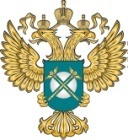 www.fas.gov.ru
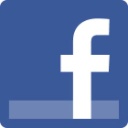 FAS-book
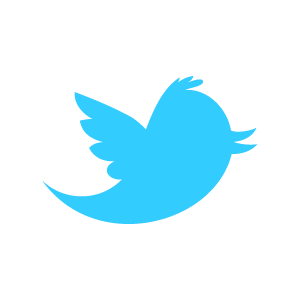 rus_fas
Башкортостанское УФАС России
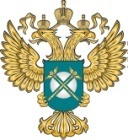 www.bash.fas.gov.ru
https://vk.com/public61109738
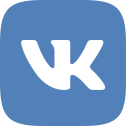